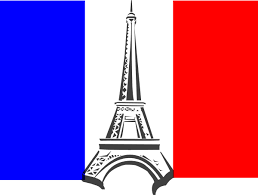 Year 11 French TERM 2 : mocks and chapter 7
This term will be mostly taken up with the mock exams and exam revision. The plan for the term is on the next slide. To prepare for the speaking exams please learn your answers off by heart for the general conversation speaking exam (modules 1-6). You can also practise roleplays and photo cards. Please email Mrs Millar if you would like extra resources to use at home.

To revise for the listening and reading papers you can use the Quizlet link below and revise vocabulary from your text book. 

https://quizlet.com/en-gb/content/aqa-gcse-french-flashcards

During weeks 3 and 4 please work through the pages in your textbook which are listed on the following slide. 

If you wish to do any extension work you can access free MFL lessons on the Oak National Academy website:
https://classroom.thenational.academy/subjects-by-key-stage
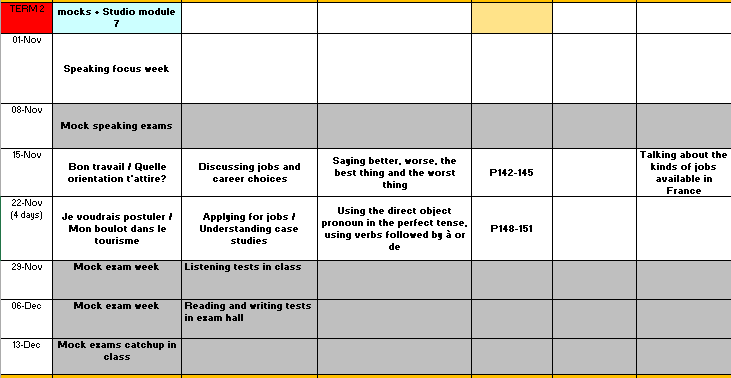